制我們單純的小美好
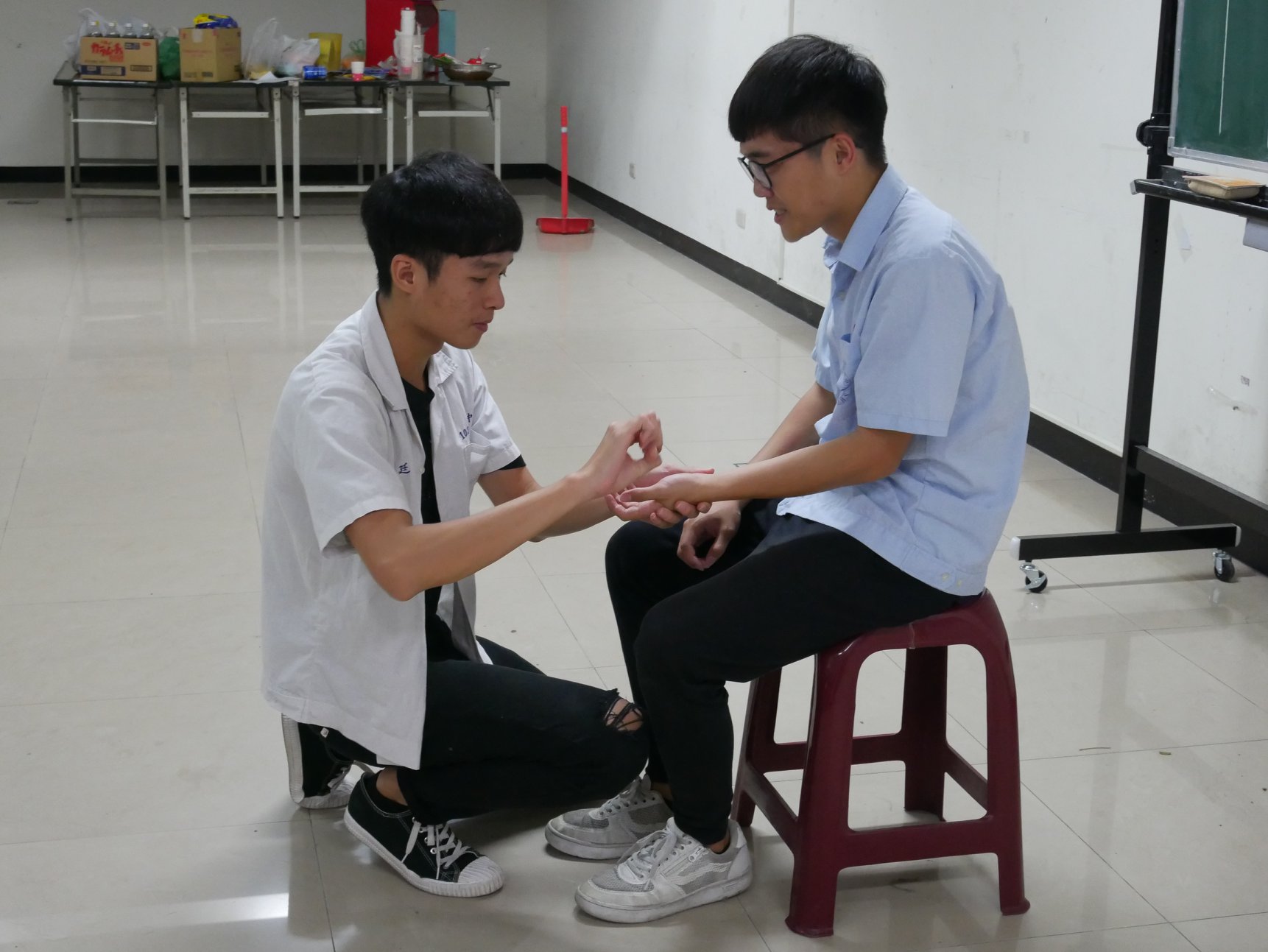 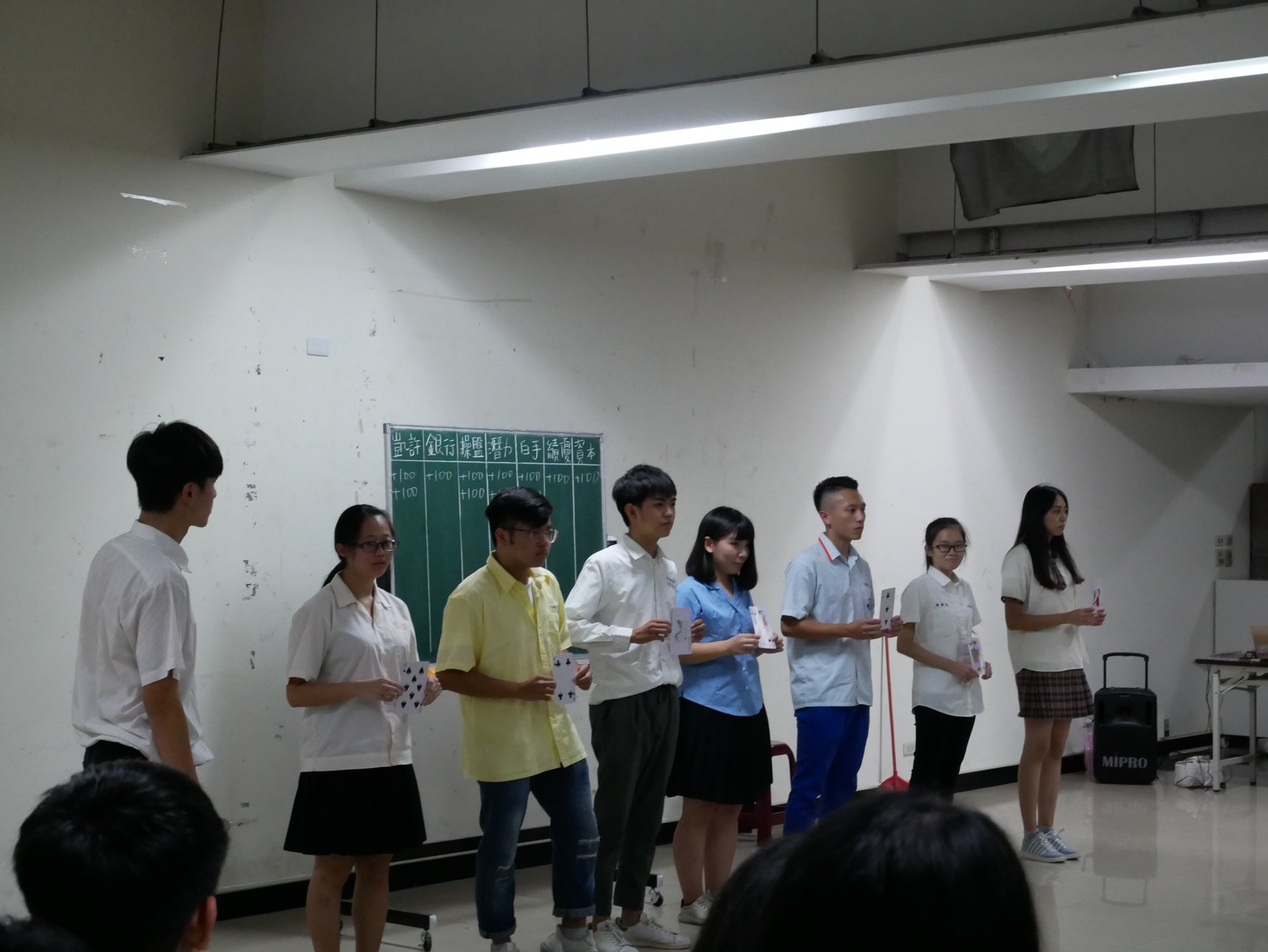 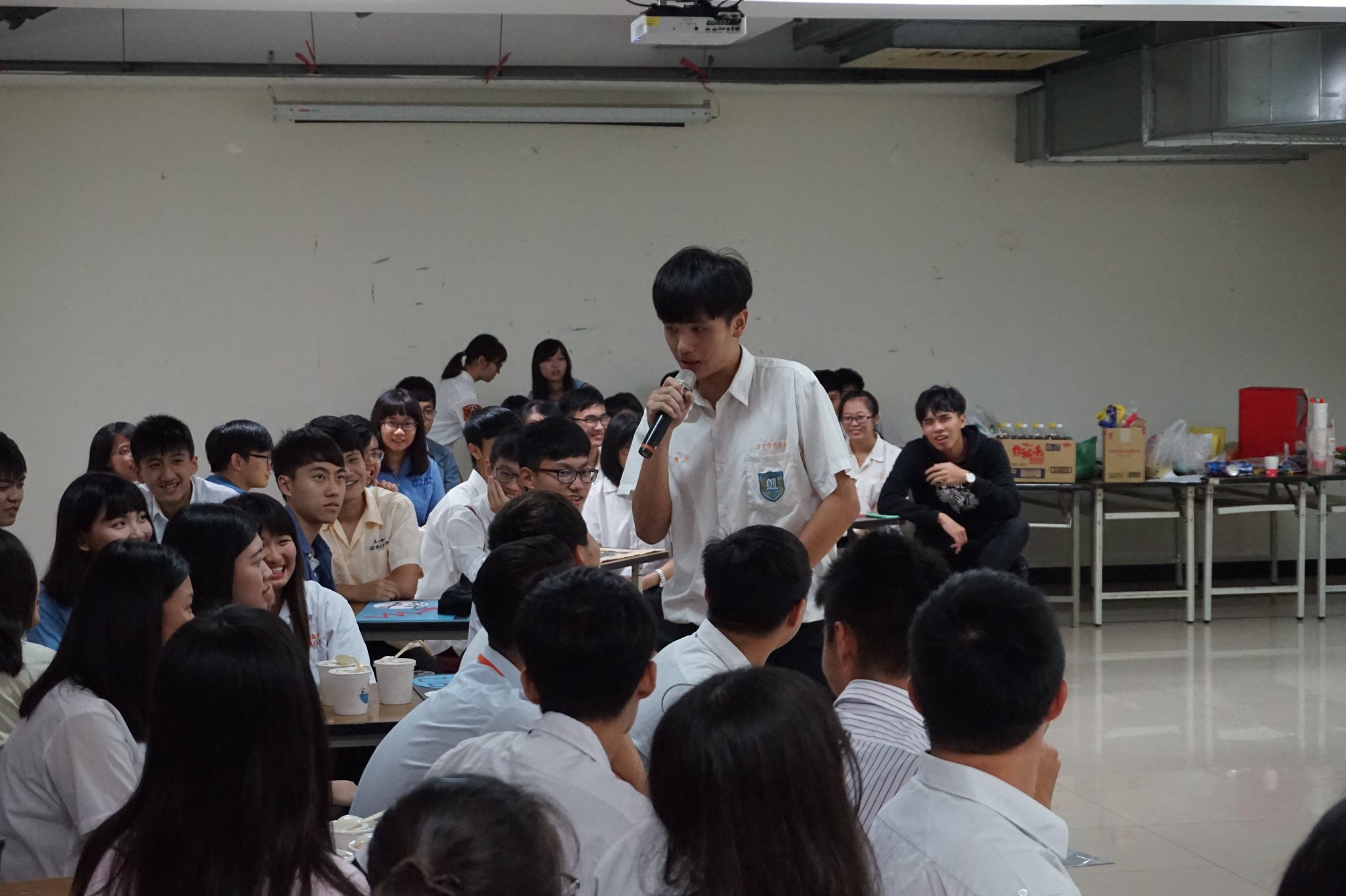 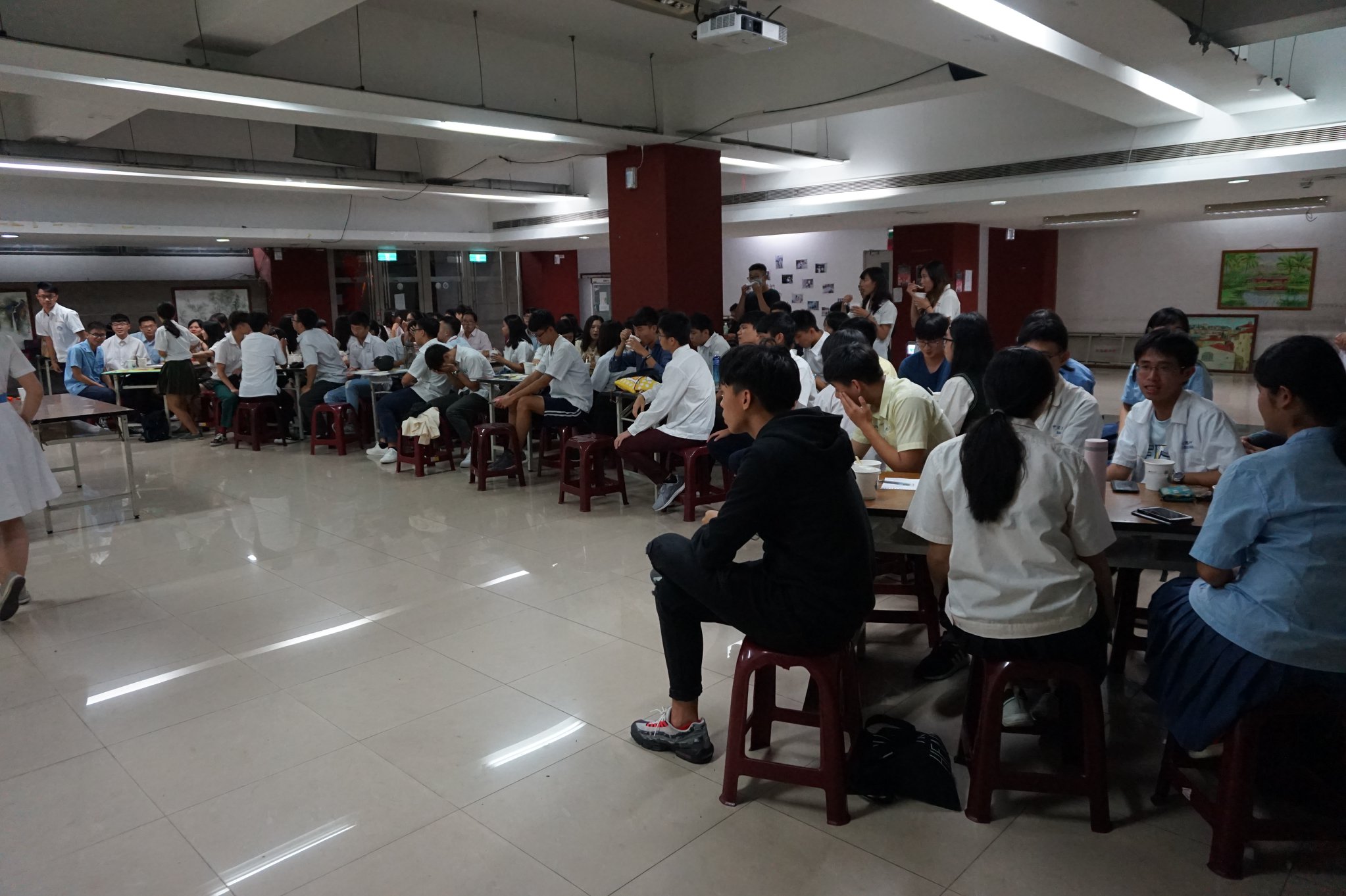 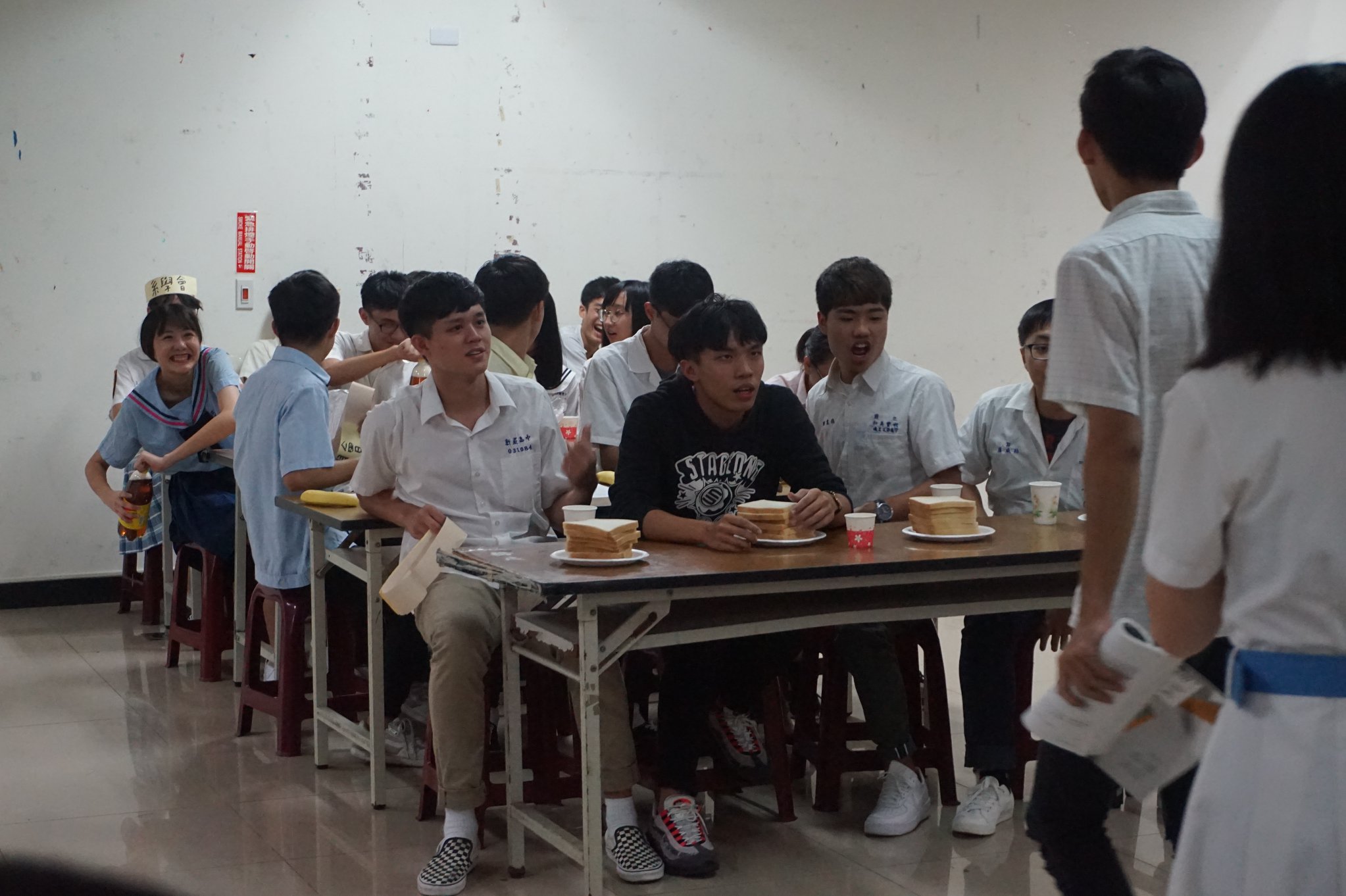 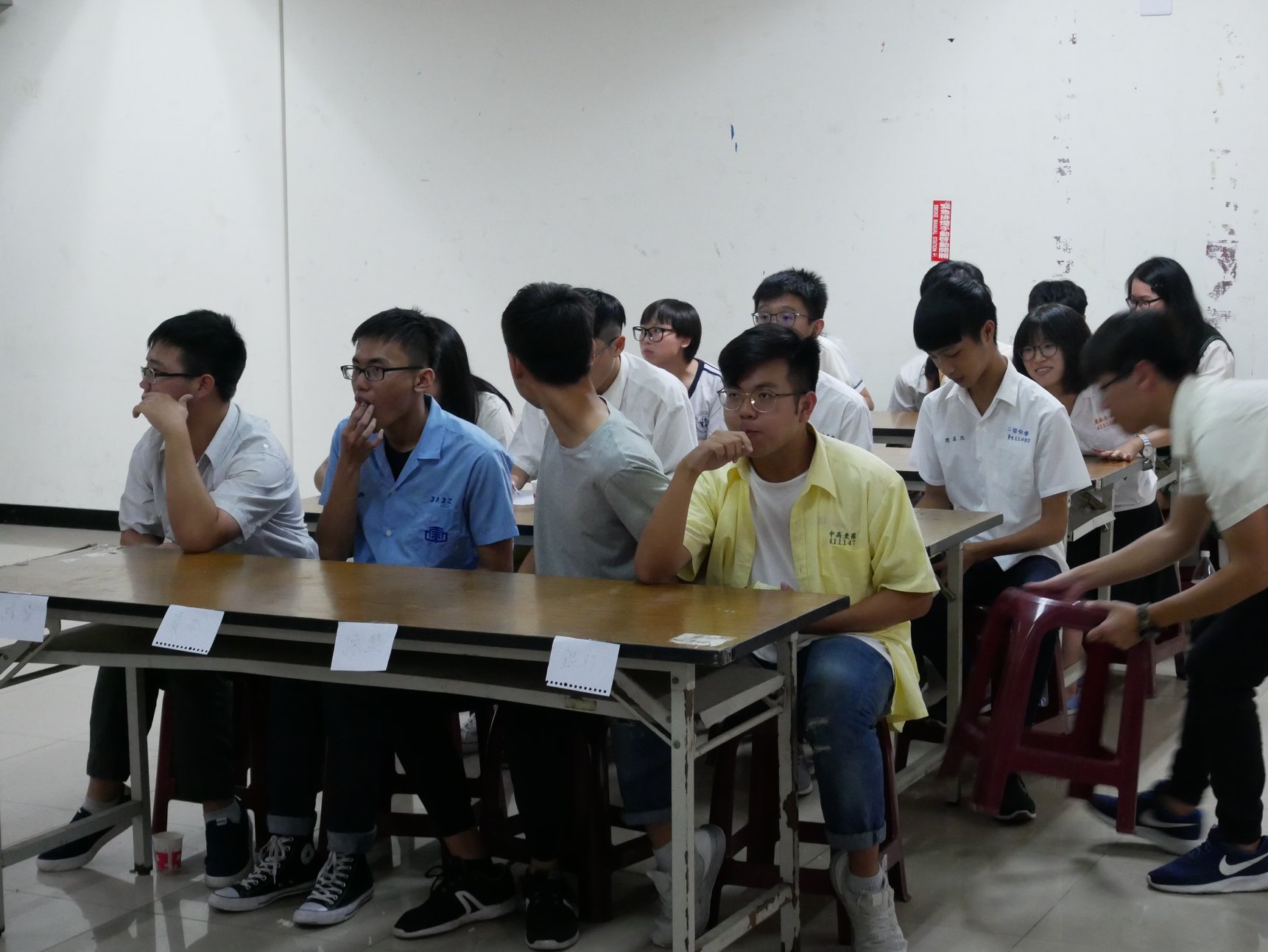 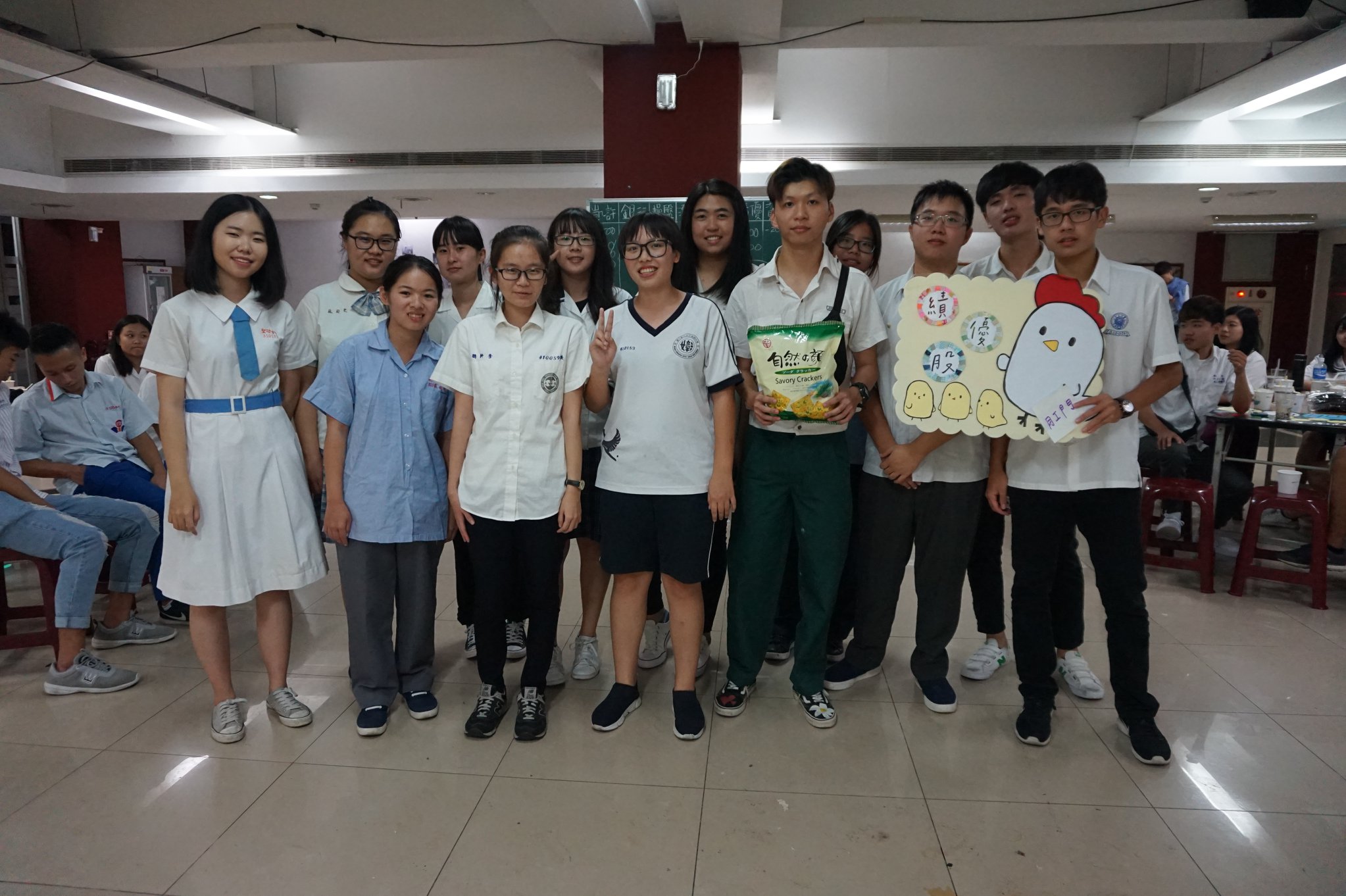 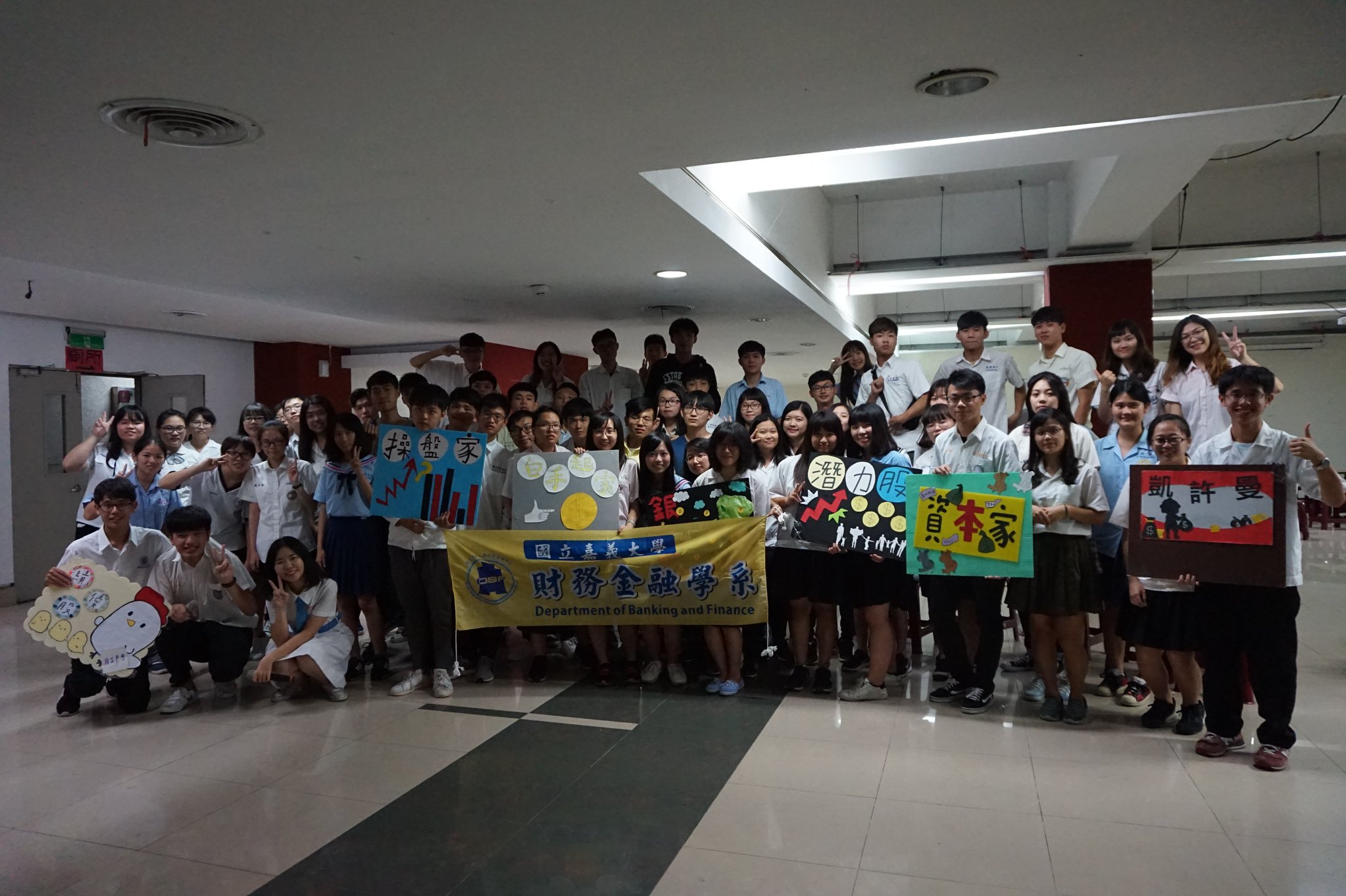